Mein Traumberuf
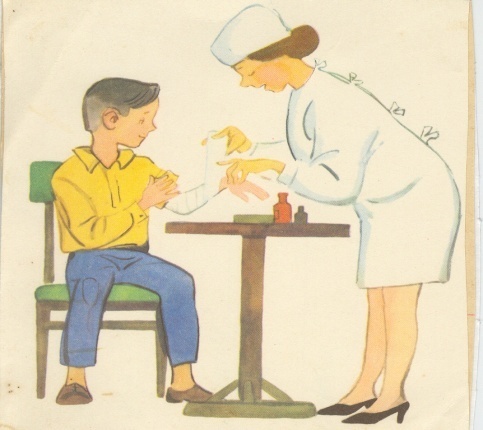 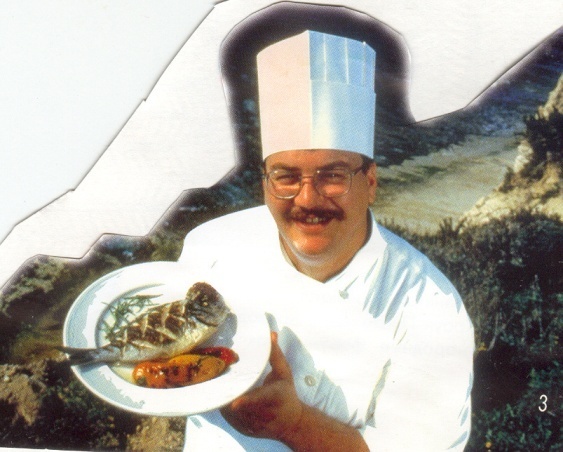 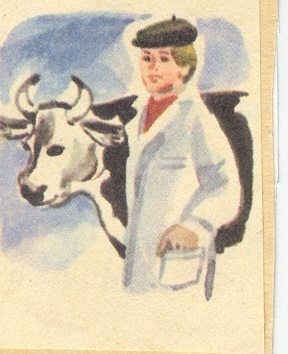 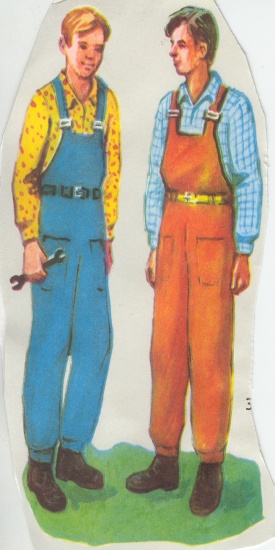 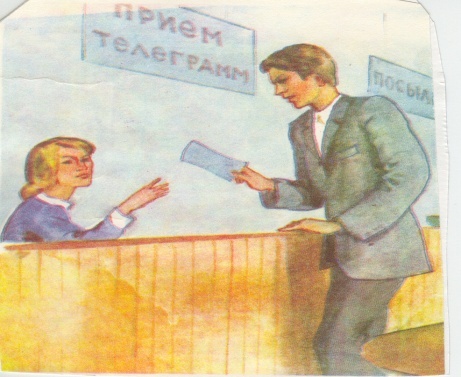 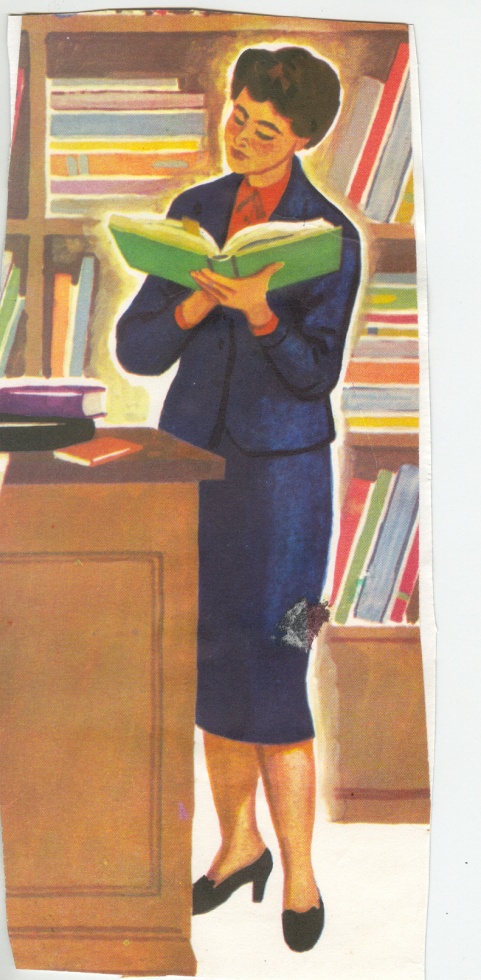 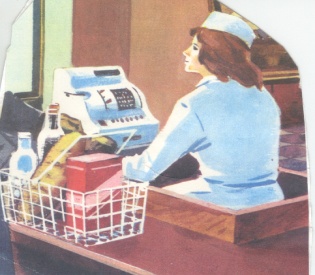 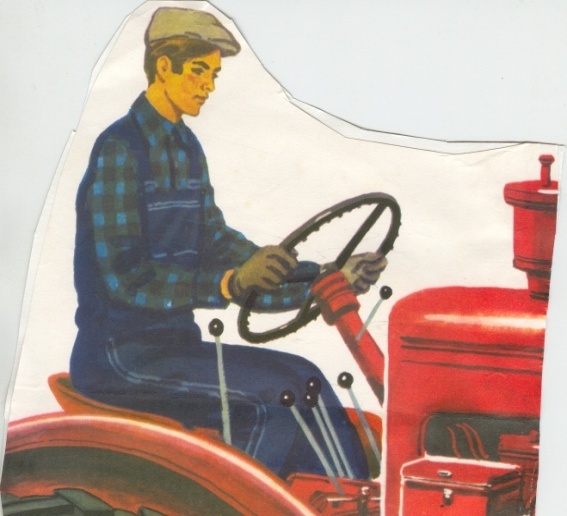 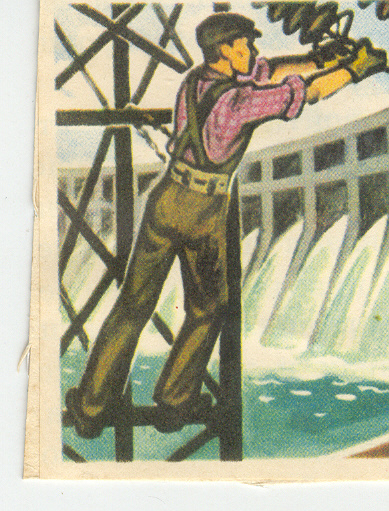 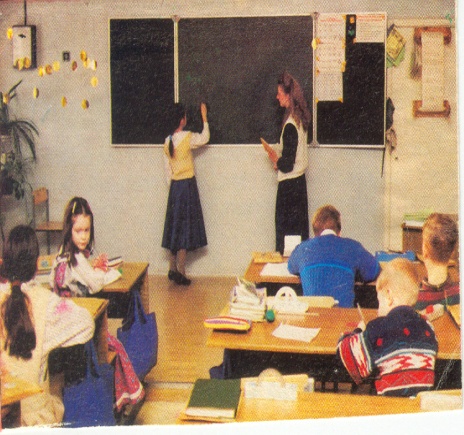 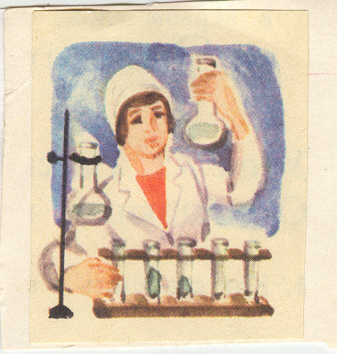 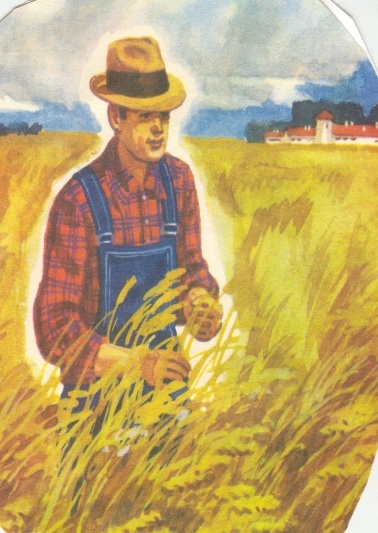 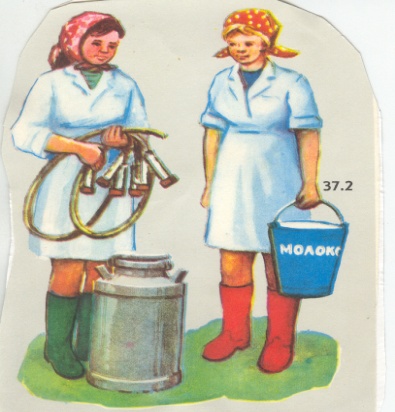 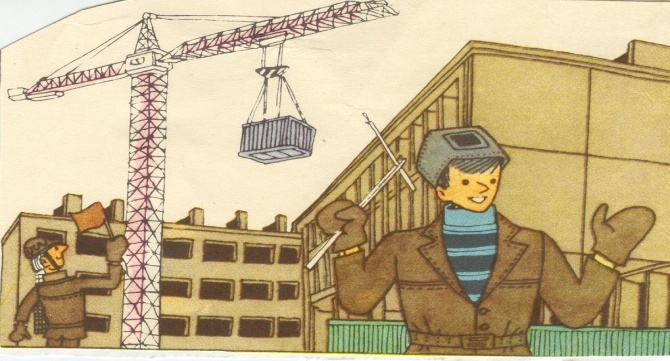 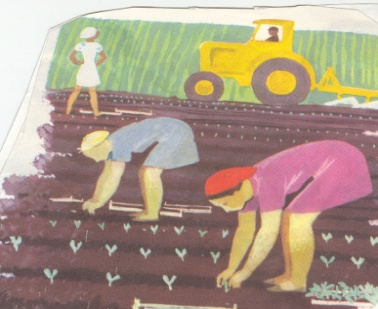 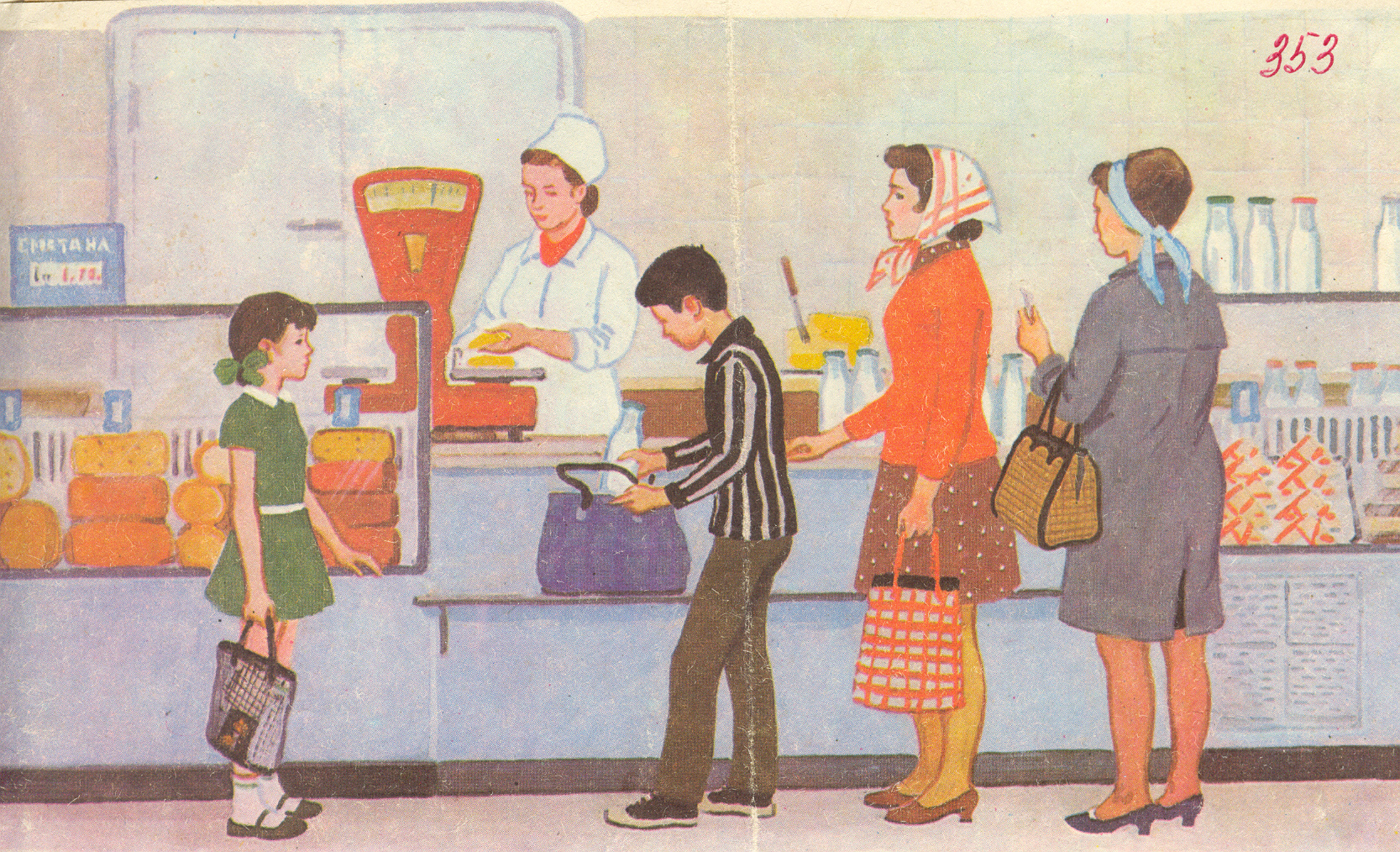 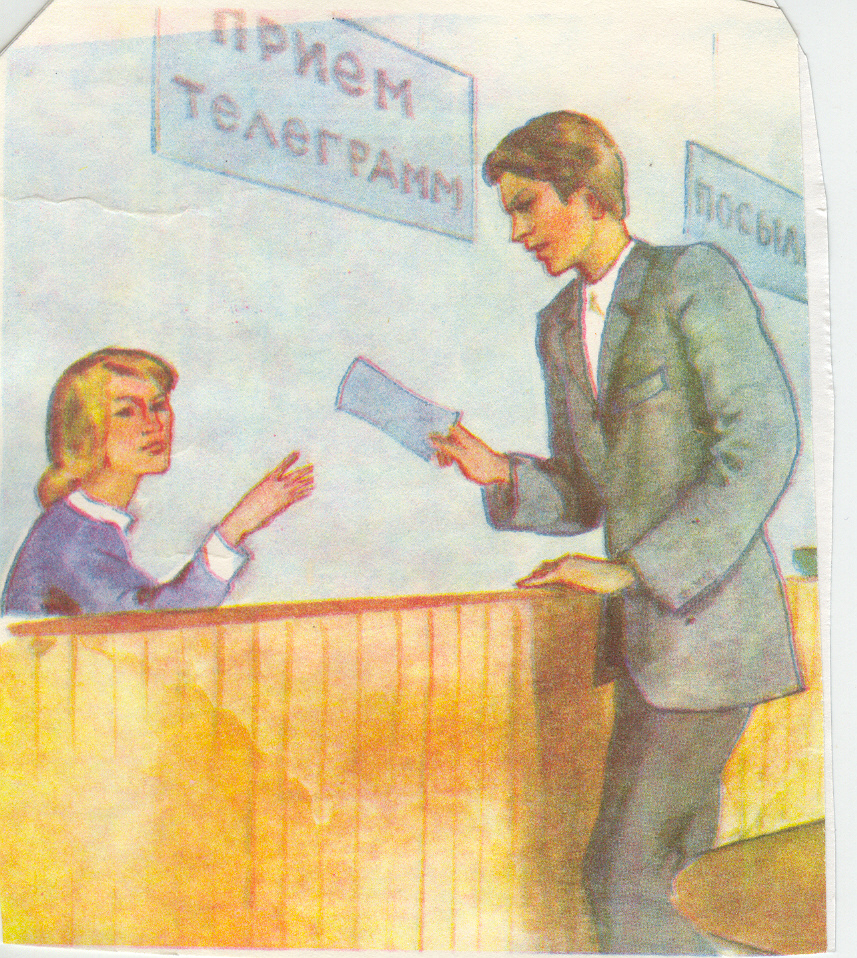 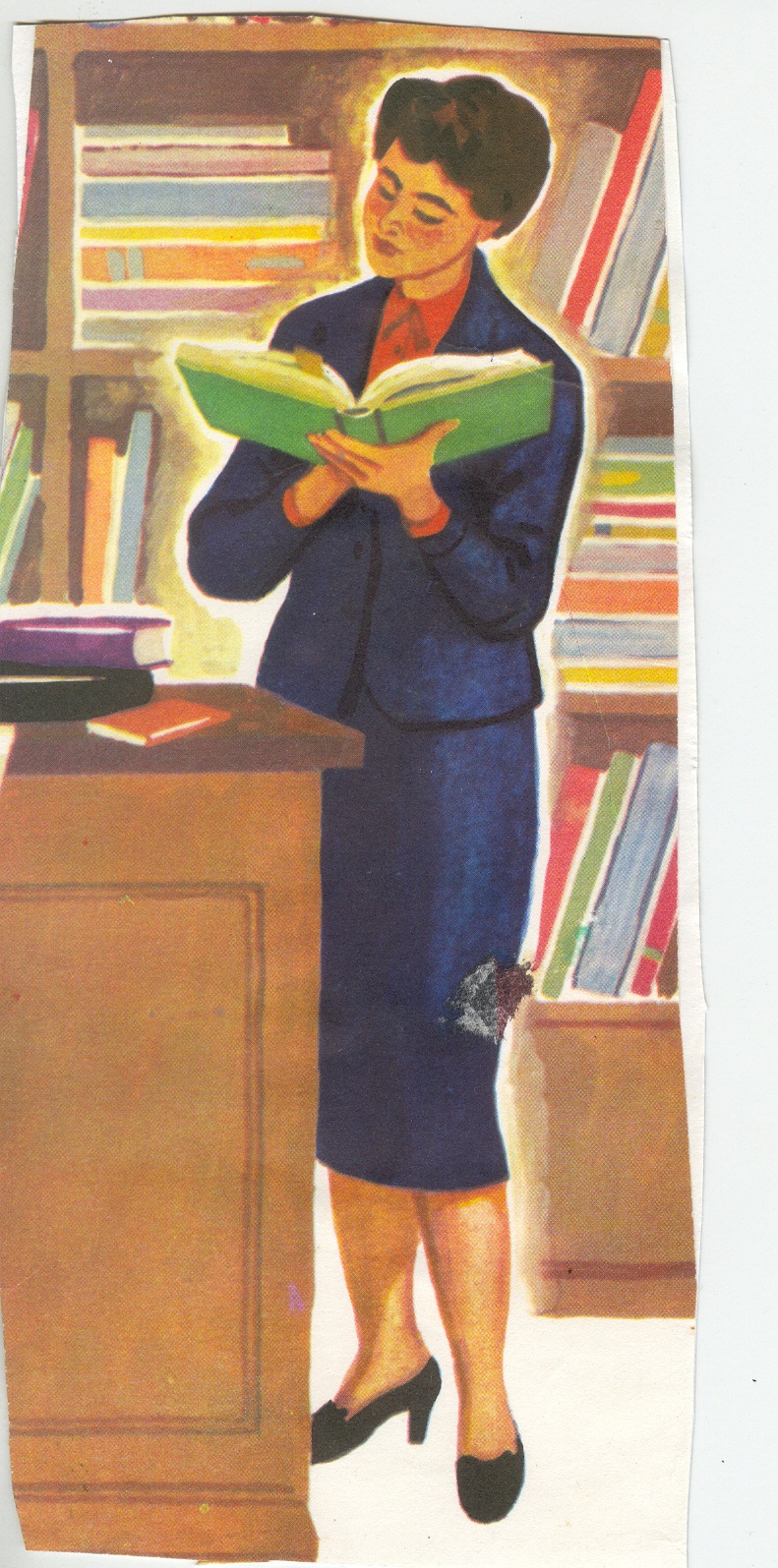 Was willst du werden?Wo wirst du arbeiten?
Ich will Traktorist werden .
Ich werde auf dem Lande arbeiten.

Ich will Agronom werden.
Ich werde auf dem Feld arbeiten.
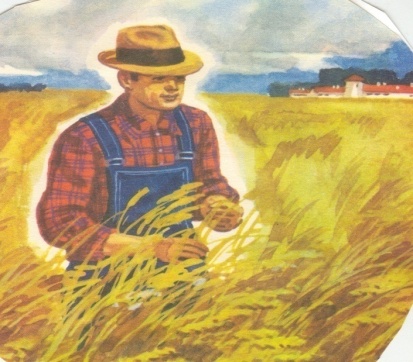 Was willst du werden?Wo wirst du arbeiten?
Ich will Elektriker werden. 
Ich will in einem Dorf arbeiten.

Ich will Mechaniker werden.
Ich werde in einem Betrieb arbeiten.
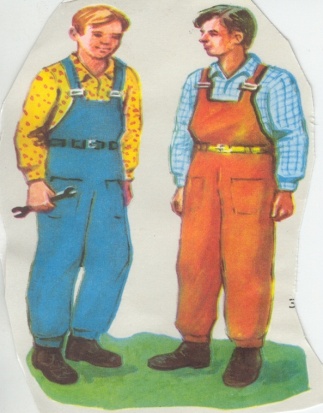 Was willst du werden? Wo werde du arbeiten?
Ich will  Eerztin werden.
Ich werde in der Klinik arbeiten.


Ich will Laborantin werden.
Ich werde im Labor arbeiten.
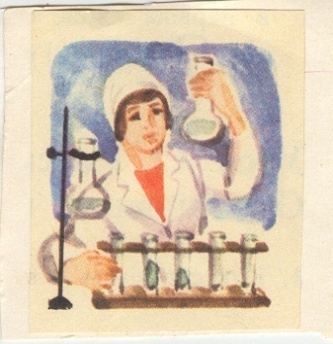 Was willst du werden?Wo wirst du arbeiten?
Ich will Lehrerin werden.
Ich werde in der Schule arbeiten.

Ich will Kocher werden.
Ich werde  in deinem Cafe arbeiten.
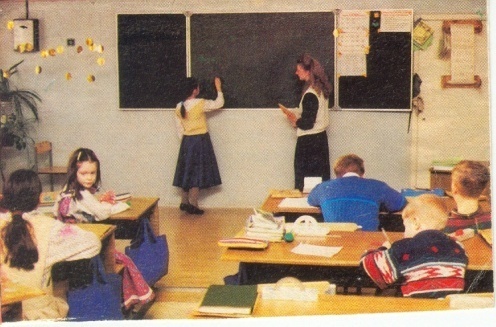 Was willst werden?Wo wirst du arbeiten?
Ich will Bibliothekarin werden.
Ich werde in der Bibliothek arbeiten.

Ich will Verkoever werden.
Ich werde in einem Gescheeft arbeiten.
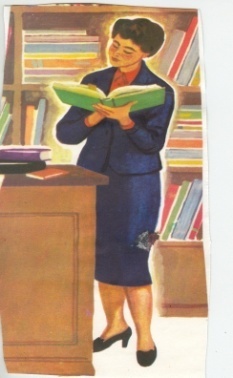 Was willst du werden?Wo wirst du arbeiten?
Ich will Bauarbeiter werden.
Ich werde auf der Baustelle arbeiten.

Ich will  Postbeamte werden.
Ich werde auf der Post arbeiten.
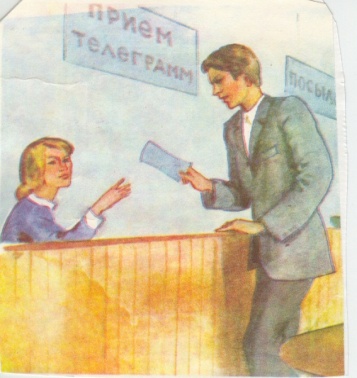 Was willst du werden?Wo wirst du arbeiten?
Ich will Tierarzt werden.
Ich werde in einer Vieh Farm arbeiten.
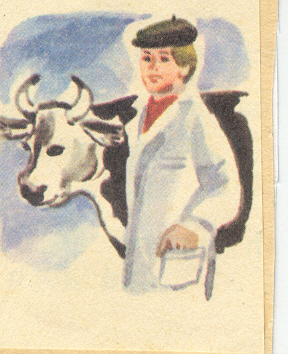